PROCESO GESTIÓN DEL TALENTO HUMANO
Virtualización
En cumplimiento de la ley 1712 de 2014, Transparencia y Derecho a la Información Pública
y la Ley 1757 de 2015 de Participación Democrática
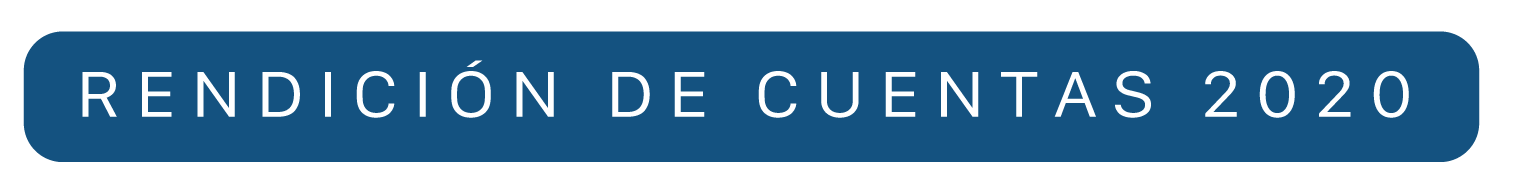 Logros Alcanzados
En cumplimiento de la ley 1712 de 2014, Transparencia y Derecho a la Información Pública
y la Ley 1757 de 2015 de Participación Democrática
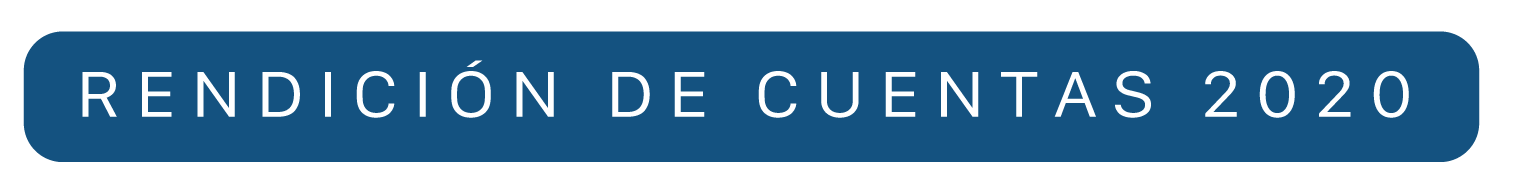 Plan de contingencia ante emergencia del COVID-19
Protocolo de Bioseguridad para el trabajo seguro y la reactivación laboral en la Contraloría de Bogotá, D.C.
Protocolo de Trabajo en Casa
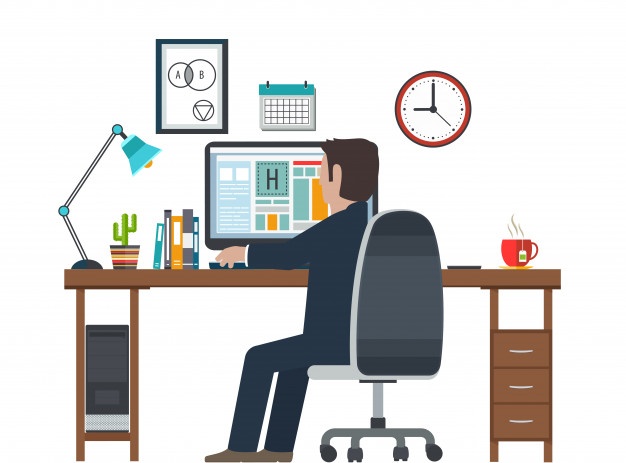 En cumplimiento de la ley 1712 de 2014, Transparencia y Derecho a la Información Pública
y la Ley 1757 de 2015 de Participación Democrática
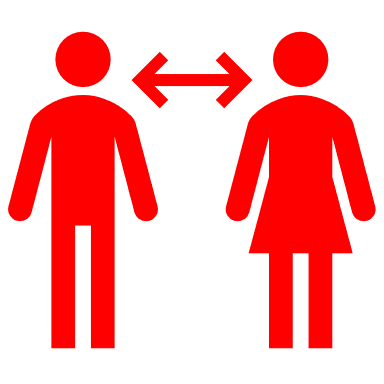 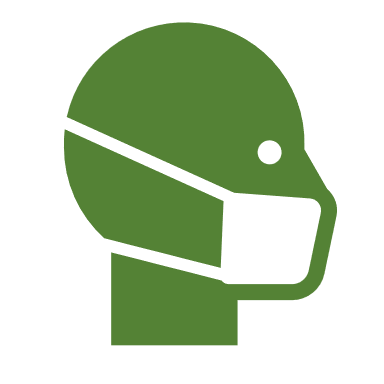 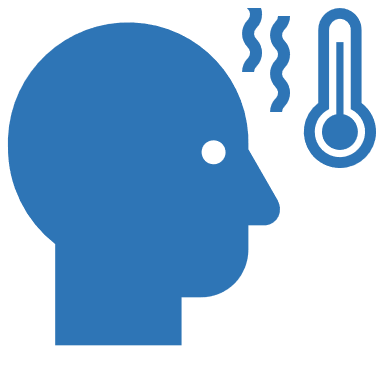 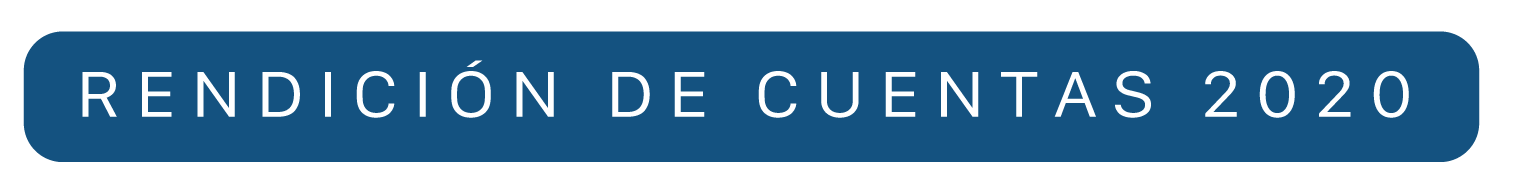 PROCESO GESTIÓN ADMINISTRATIVA Y FINANCIERA
Presupuesto asignado vigencia 2020
Composición del presupuesto:
Gastos de funcionamiento, con una participación de 94.5%  
Proyectos de inversión, con una participación del 5.5%.
Fuente: Subdirección Financiera
En cumplimiento de la ley 1712 de 2014, Transparencia y Derecho a la Información Pública
y la Ley 1757 de 2015 de Participación Democrática
Contratación
Fuente: Subdirección Contratación
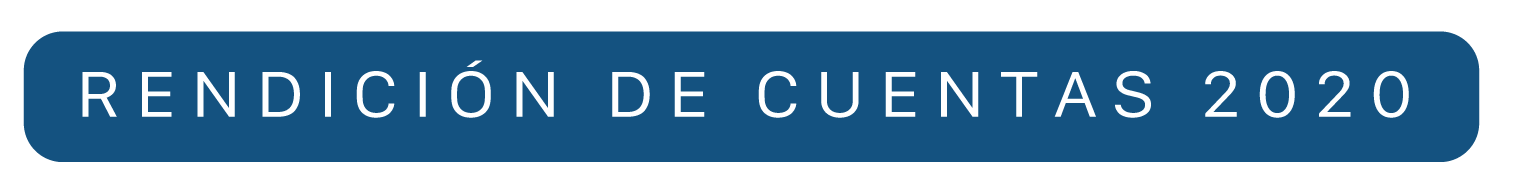 Logros Alcanzados
En cumplimiento de la ley 1712 de 2014, Transparencia y Derecho a la Información Pública
y la Ley 1757 de 2015 de Participación Democrática
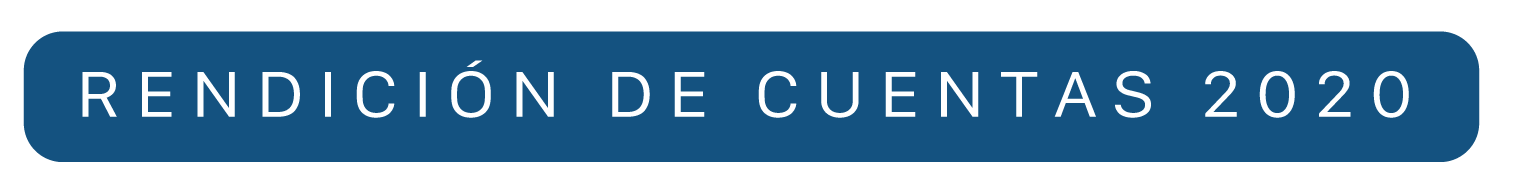 Logros Alcanzados
En cumplimiento de la ley 1712 de 2014, Transparencia y Derecho a la Información Pública
y la Ley 1757 de 2015 de Participación Democrática
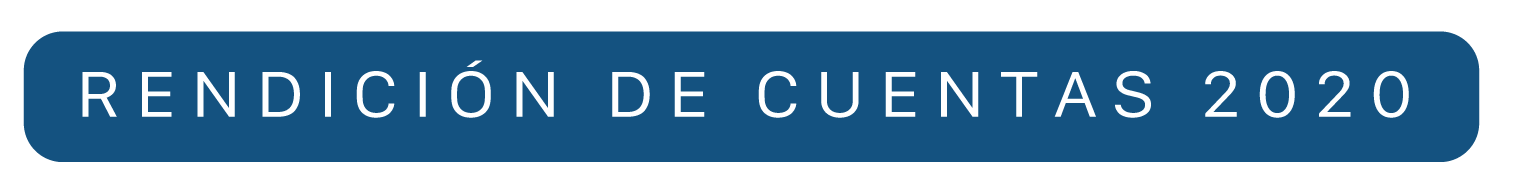 PROCESO GESTIÓN JURÍDICA
Gestión Jurídica
Gestión
ÉXITO PROCESAL = SENTENCIAS
Sentencias Notificadas: 61
Sentencias Favorables: 57
Éxito procesal 94 %
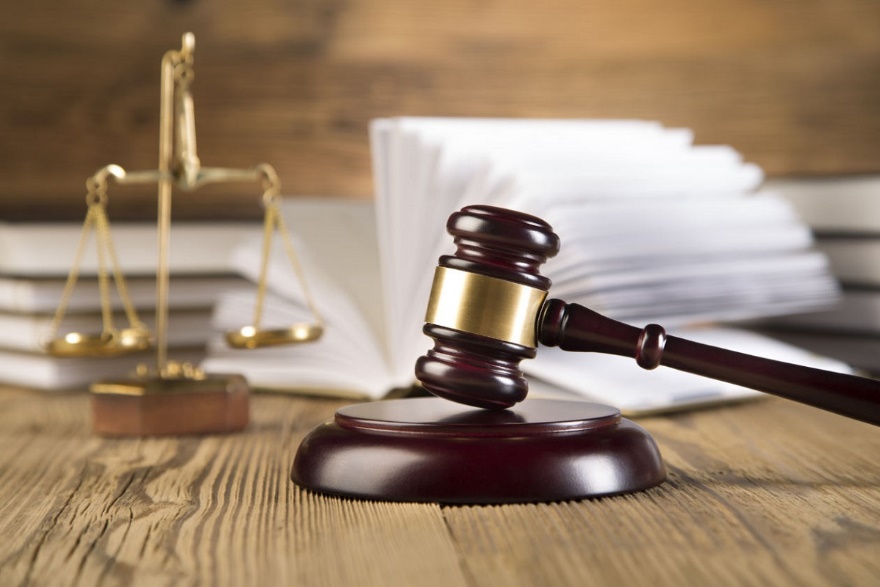 En cumplimiento de la ley 1712 de 2014, Transparencia y Derecho a la Información Pública
y la Ley 1757 de 2015 de Participación Democrática
ACTUACIONES ADMINISTRATIVAS: 

Se emitieron 174 conceptos jurídicos  y de legalidad.
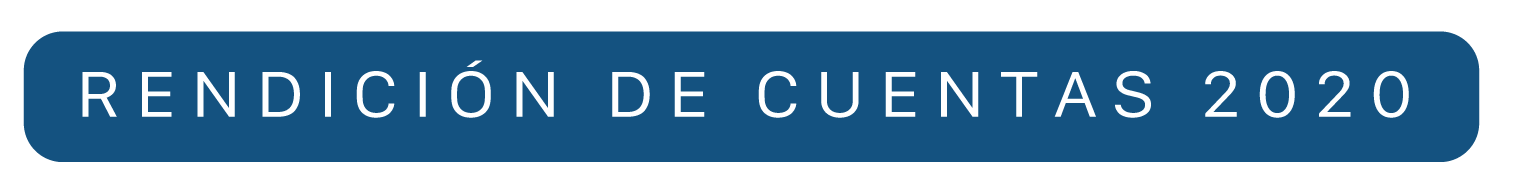 PROCESO GESTIÓN TECNOLOGÍAS DE LA INFORMACIÓN
Subdirección Gestión de la Información
Logros Alcanzados
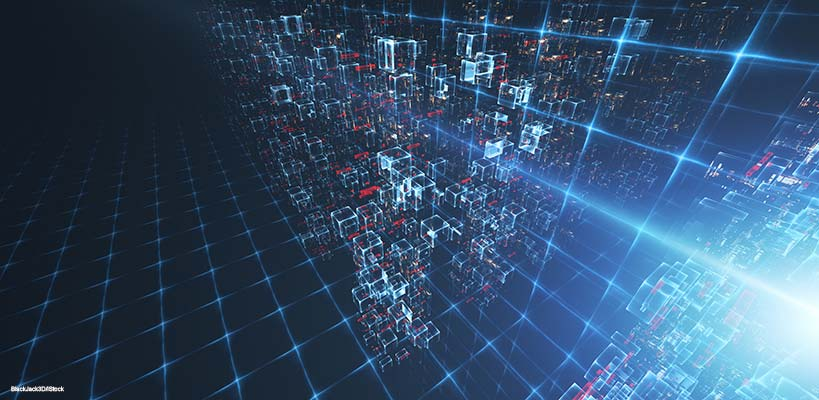 Proyectos
Conclusión fase AS IS Proyecto de Arquitectura Empresarial.
Sistema de Información para la Calificación de la Gestión Fiscal SICGEFIS
Sistema Integrado de Trazabilidad del Control Fiscal
Migración Aplicativo Tablero de Control a una herramienta en línea  
Software
Office 365, Endpoint, Aranda, Office, Entro en producción Teams, Desarrollos para SAE/SAI (Si-Capital), Firma Electrónica 472
Adquisición de dos (2) licencias adicionales de Aranda Service DeskV8, que permiten mayor eficiencia.
Capacitaciones
SIVICOF, SIGESPRO, Sistema SIMUC, SECOP II (Servicio Electrónico de Contratación Pública), Microsoft TEAMS
En cumplimiento de la ley 1712 de 2014, Transparencia y Derecho a la Información Pública
y la Ley 1757 de 2015 de Participación Democrática
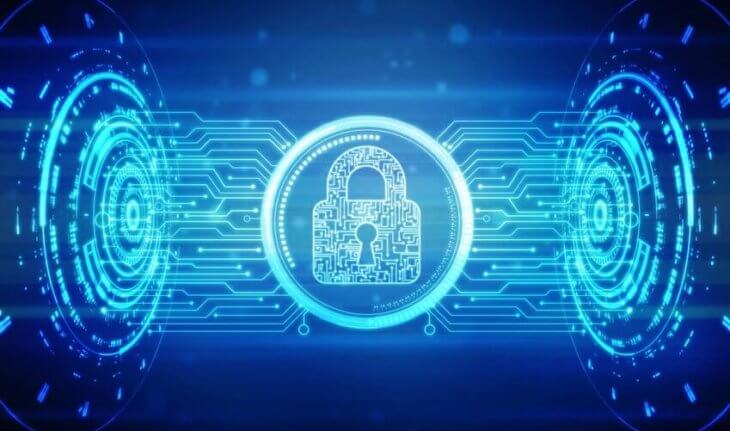 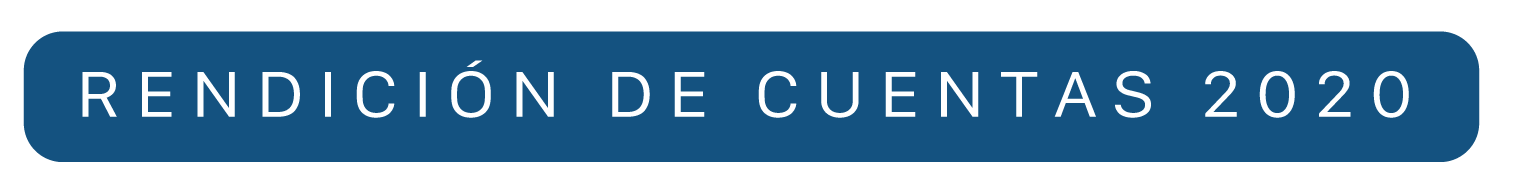 GESTION DE INFRAESTRUCTURA Y SERVICIOS  DE TI
CONECTIVIDAD
Conectividad para la interacción  de los ciudadanos.
Servidores públicos de la entidad para trabajo domiciliario – pandemia.
Aplicativos web continuidad  de la gestión de la entidad.
Disponibilidad y actualización página web.
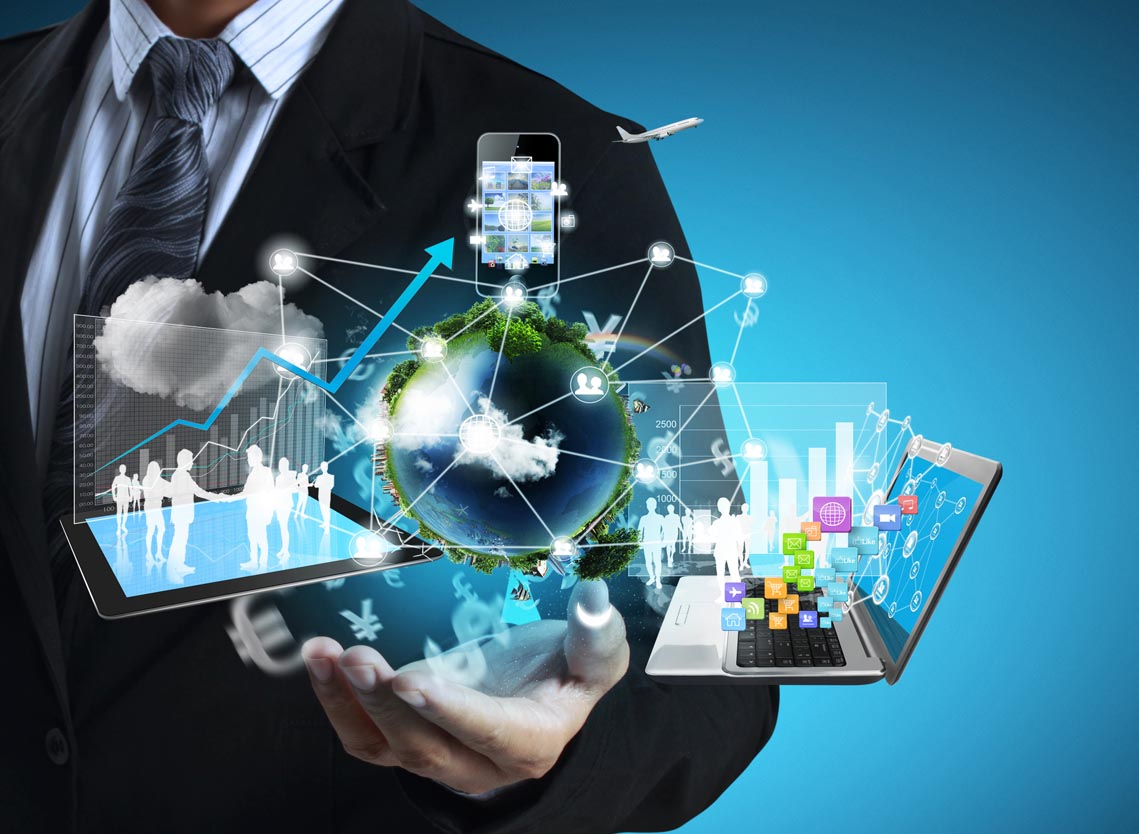 En cumplimiento de la ley 1712 de 2014, Transparencia y Derecho a la Información Pública
y la Ley 1757 de 2015 de Participación Democrática
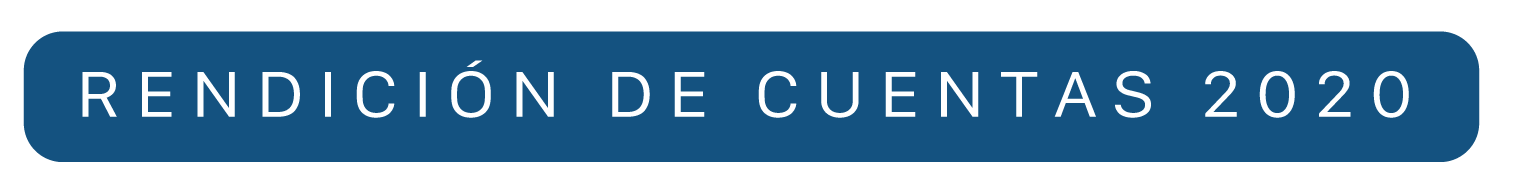 [Speaker Notes: Durante la presente vigencia, la gestión de Dirección de Tecnologías de la Información y las Comunicaciones, ha sido fundamental por cuanto, la utilización de la tecnologías ha permitido continuar la gestión institucional sin interrupciones; en tal sentido, ha proporcionado las herramientas  para que la entidad siga estando en contacto con los ciudadanos y los funcionarios realicen trabajo domiciliario con éxito. Se ha brindado atención a todas las solicitudes de soporte, las cuales a 30 de septiembre ascienden a 6.548. De igual forma, se ha dado atención y soporte a los Sujetos de control para que presenten información y rindas sus cuentas de forma normal.]
PROCESO DE EVALUACIÓN Y MEJORA
PROCESO DE EVALUACIÓN Y MEJORA
ROLES
Oficina de Control Interno
Decreto 648 de 2017
3
1
2
En cumplimiento de la ley 1712 de 2014, Transparencia y Derecho a la Información Pública
y la Ley 1757 de 2015 de Participación Democrática
4
EVALUACIÓN Y SEGUIMIENTO
ENFOQUE HACIA LA PREVENCIÓN
EVALUACIÓN DE LA GESTIÓN DEL RIESGO
LIDERAZGO ESTRATÉGICO
5
RELACIÓN CON ENTES EXTERNOS DE CONTROL
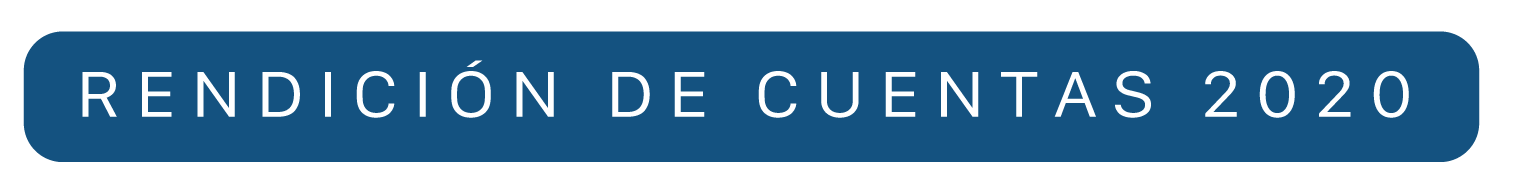 [Speaker Notes: La Oficina de Control Interno enmarca sus actuaciones  en los Roles definidos en el Dec. 648 de 2017;  en atención a lo cual realiza diferentes actividades enfocadas a ejercer  liderazgo en la mejora continua, el enfoque hacia la prevención y la evaluación de los Riesgos, actividad que cumple de forma trimestral, incluyendo los riesgos de Corrupción y de Seguridad de la Información.
Durante lo corrido del presente año, suma mas de 140 actividades, en  desarrollo de los 5 roles asignados.]
Virtualización
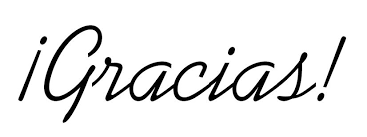 En cumplimiento de la ley 1712 de 2014, Transparencia y Derecho a la Información Pública
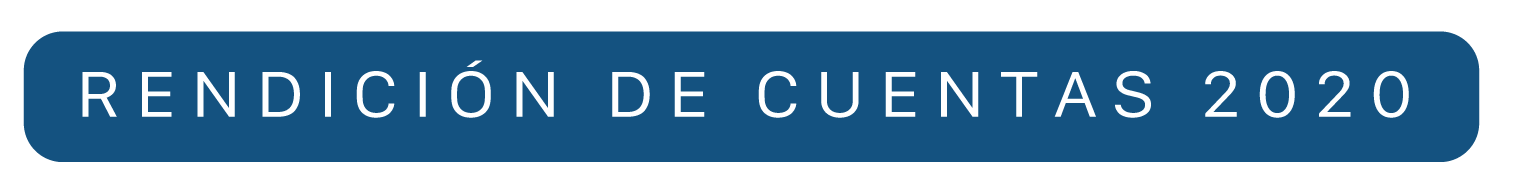